X 4.5				         Andelen i procentform (I)
Procent betyder hundradel.
En procent skrivs 1 %.
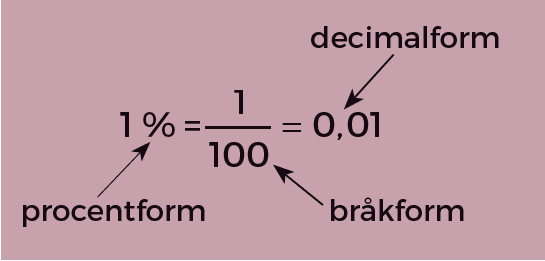 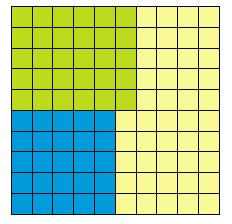 30 rutor av 100 är gröna. 
30 % av kvadraten är grön.
25 rutor av 100 är blåa. 
25 % av kvadraten är blå.
Det hela är alltid 100 %.

I detta exempel är 30 % + 25 % + 45 % = 100 %.
45 rutor av 100 är gula. 
45 % av kvadraten är gul.
Stambråken
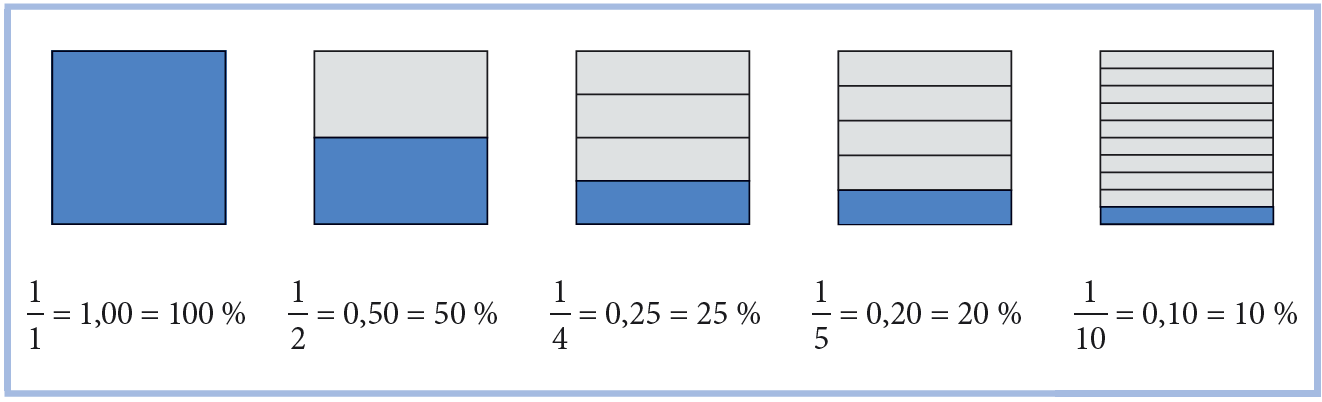 Omvandling till procentform
För att ta reda på hur stor en andel är i procent skriver vi
först andelen i bråkform. Bråket kan vi omvandla till procent.
Ibland kan vi göra det genom förlängning eller förkortning.
11
64
11 ∙ 4
64 / 2
44
32
200
25
200/ 2
100
100
25 ∙ 4
Om vi ska omvandla           till procentform gör vi om bråket till hundradelar.
Om vi ska omvandla           till procentform gör vi om bråket till hundradelar.
Vi förlänger bråket med 4.
Vi multiplicerar täljare och nämnare med 4.
44 %
=
=
=
=
Vi dividerar täljare och nämnare med 2.
Vi förkortar bråket med 2.
32 %
Förlängning och förkortning
Förläng bråket med 2.
Förläng bråket med 3.
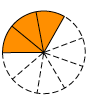 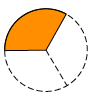 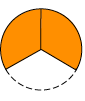 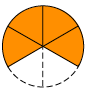 1
1
2 / 2
4 / 4
2 ∙ 2
1 ∙ 3
2
4
1
3
2
4
3
6
3 ∙ 2
3
3 ∙ 3
9
3
2
6
8
6 / 2
8 / 4
=
=
=
=
Förkorta bråket med 2.
Förkorta bråket med 4.
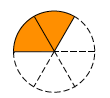 =
=
=
=
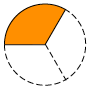 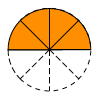 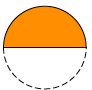 Hur stor andel är färgad? 
Svara i bråkform, decimalform och procentform.
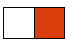 50 %
0,5  =
0,5  =
1
1
3
1
2
2
10
5
3
2
4
4
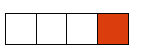 0,25 =
25 %
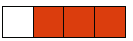 75 %
0,75  =
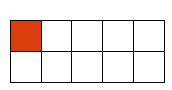 =
=
=
=
=
=
0,10  =
10 %
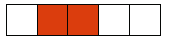 40 %
0,40  =
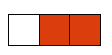 0,666… ≈
67 %
Skriv i procentform.
Svar :  75 %
3
13
2
21
4
20
5
300
Svar :  15 %
0,15
Svar :  65 %
Svar :  40 %
Svar :  14,5 %
0,145
Svar :  7 %
Andelen i bråkform och procentform
Skriv talen som bråk i enklaste form.
=
84 % =
84 %
0,5
84/4
21
1
1
3
3
25
2
5
4
4
100/4
20 %
0,75
Du går runt kvadraten i pilens riktning.
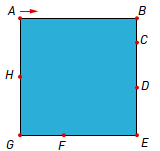 0,75 =
Svar :
20 % =
0,5 =
Hur stor andel av omkretsen har du gått när du kommit till punkt G?
Vid vilken punkt är du när du gått 30 % av omkretsen?
Svar : Vid punkten C